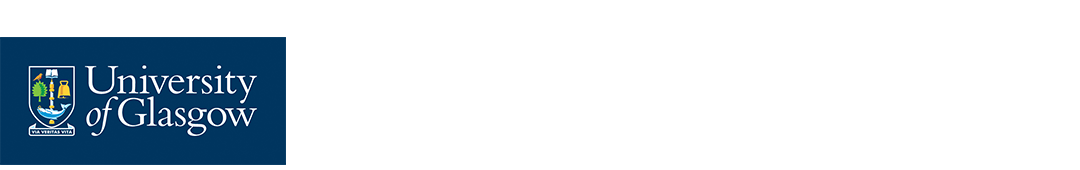 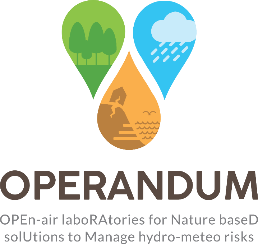 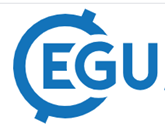 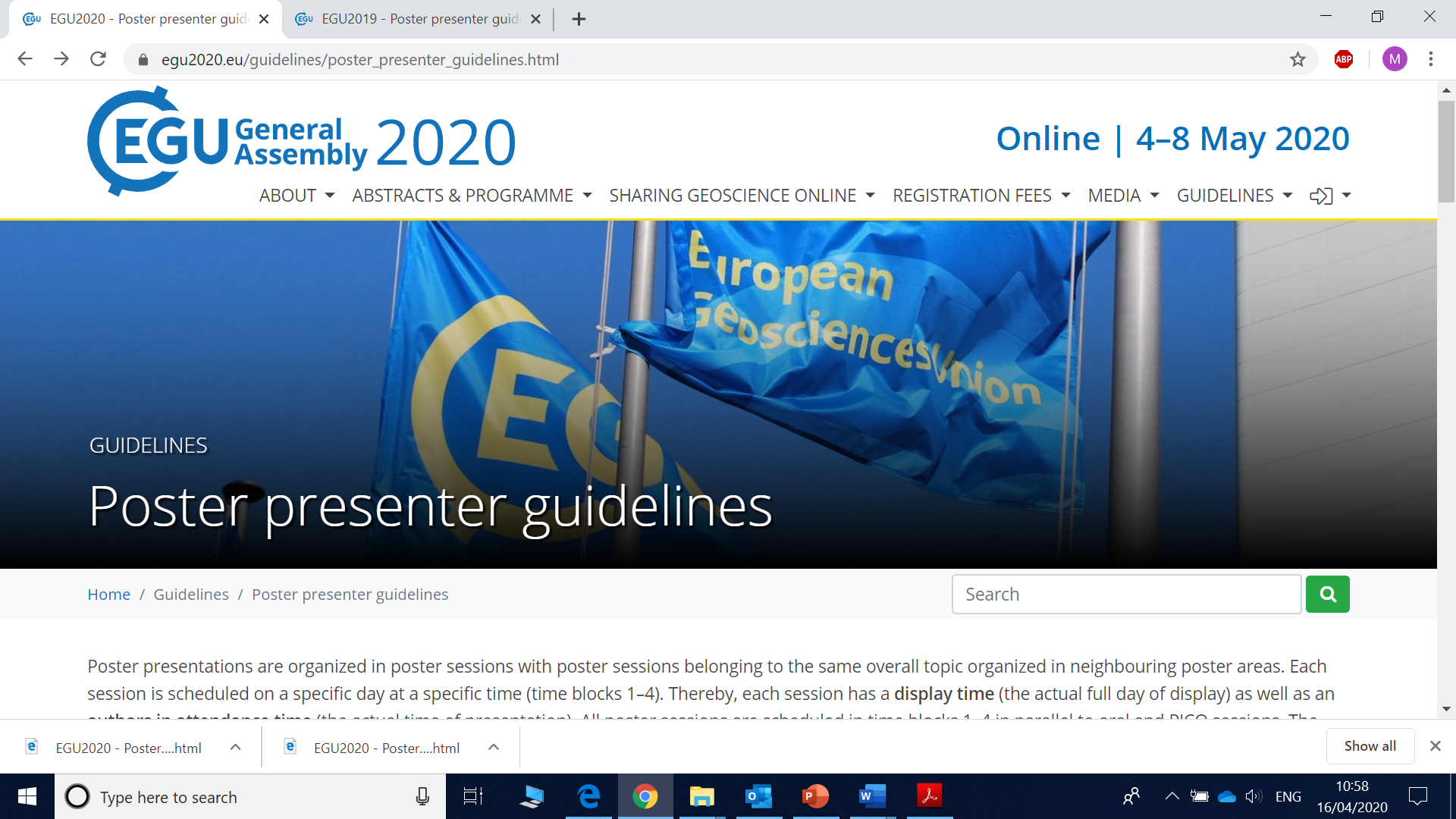 Online | 4–8 May 2020
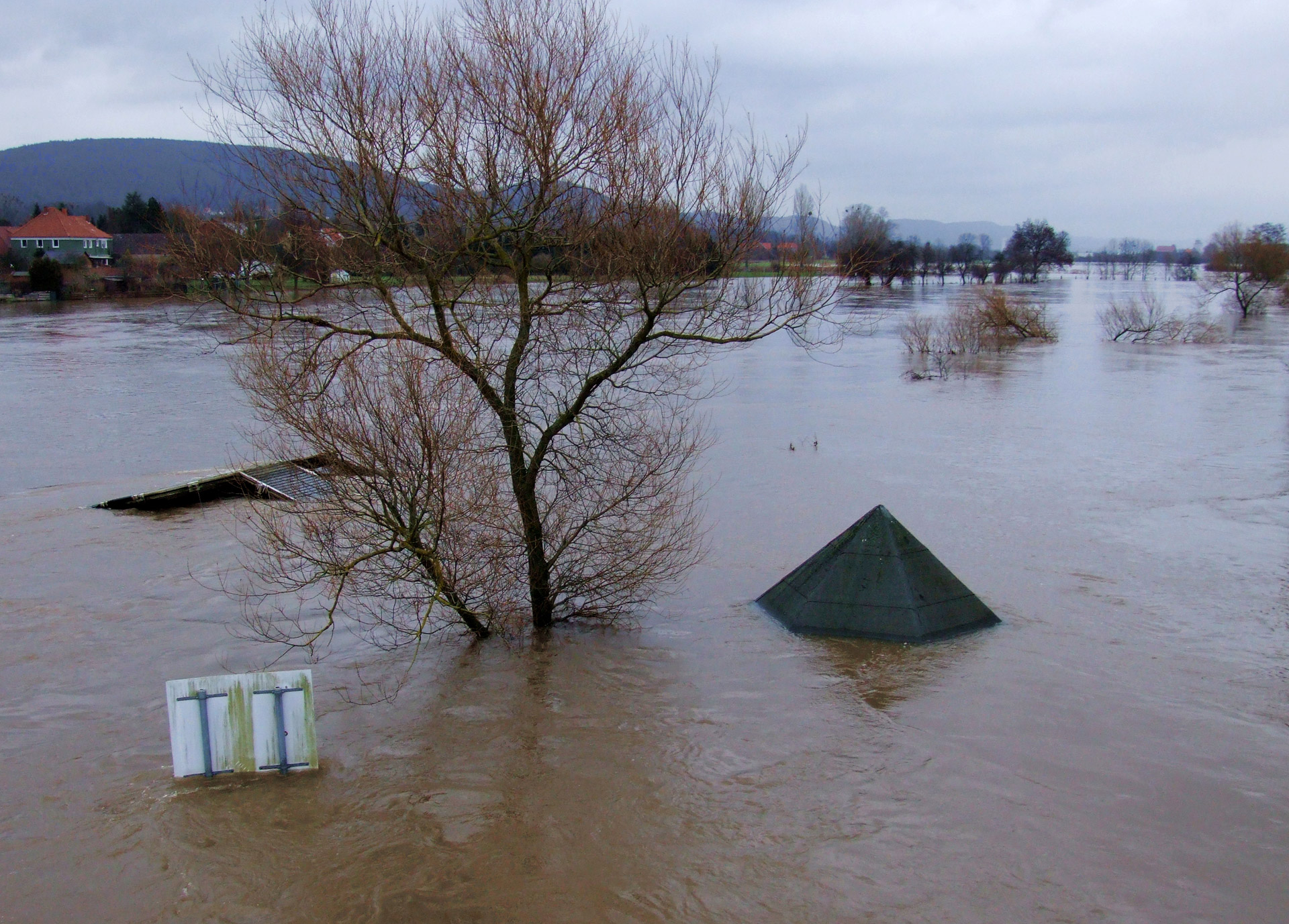 A conceptual framework for vulnerability and risk assessment in the context of nature-based solutions to hydro-meteorological risks
Mohammed Aminur Rahman Shah, Fabrice G. Renaud, Annie Wild, Carl C. Anderson, Michael Loupis, Depy Panga, Maria Stefanopoulou, Annemarie Polderman, Eija Pouta, Athanasios Votsis, Craig Thomson, Karen Munro, Bidroha Basu, Francesco Pilla, Beatrice Pulvirenti, Elena Toth, Alessio Domeneghetti, Silvana Di Sabatino
Presented by:

Dr Aminur Shah
School of Interdisciplinary Studies
University of Glasgow
04 May 2020
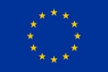 H2020 funded projectGA no. 776848
Photo:Flooding of the river Weser in South Lower Saxony, Germany. Source:  https://www.publicdomainpictures.net/en/view-image.php?image=24453&picture=flood
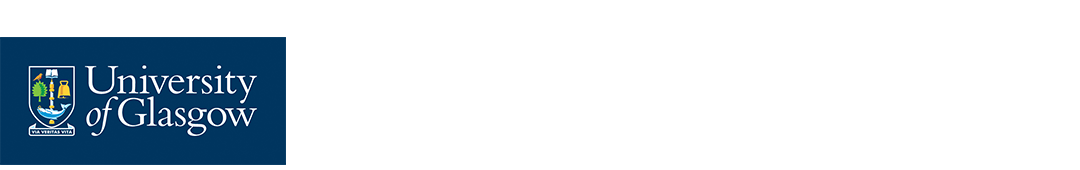 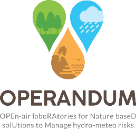 Background
There is no vulnerability and risk assessment framework specifically developed in the context of implementing nature-based solutions (NBS) to reduce hydro-meteorological risks 
As a part of the OPERANDUM project, this research proposes a conceptual framework for vulnerability and risk assessment in the context of NBS to hydro-meteorological risks
OPERANDUM project: https://www.operandum-project.eu/
Methodology
Literature review
Identifying stakeholders’ priority (through FGD and QS)
Developing impact chains (through FGD and QS)
The conceptual framework is developed mainly considering:
The major components of the Delta-SES risk assessment framework (Sebesvari et al. 2016) and other similar frameworks, and 
The proposed principles for NBS endorsed by IUCN (Cohen-Shacham et al. 2016)
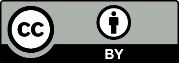 Impact chains developed for the Open-Air Laboratory (OAL)
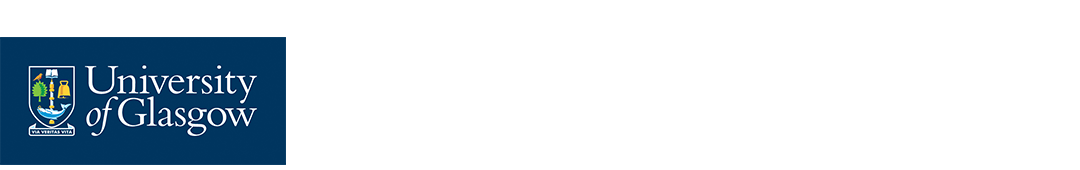 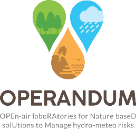 OALs are the selected hazard prone areas where NBS are implemented
Shows the relationship among hazard, exposure, vulnerability and risks
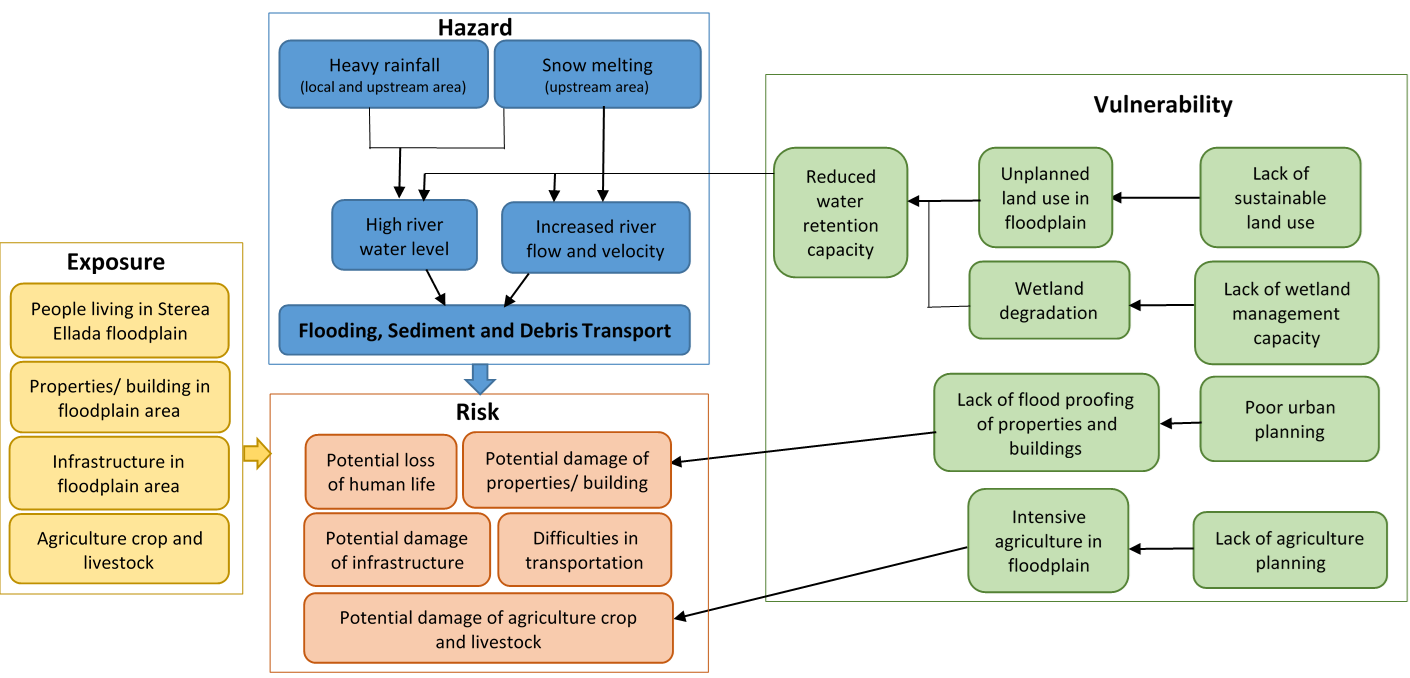 Impact chain for OAL-Greece
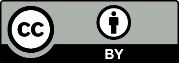 Conceptual framework for vulnerability and risk assessment of SES in the context of NBS (VR-NBS)
Vulnerability of SES
IUCN’s NBS principles
P1-nature conservation
P2-synergy with all solutions
P3-site-specific contexts
P4-transperancy & participation
P5-diversity and evolve over time
P6-landscape scale
P7-tradeoffs within SES
P8-policy integration
Ecosystem 
robustness
Ecosystem susceptibility
Social susceptibility
Coping and adaptive capacity
I U C N’ s   N B S   P r i n c i p l e s
Nature-based Solutions (NBS)
Catchment
Reduce magnitude and extent of hazards (e.g. floodplain restoration)
Reduce vulnerability of SES 
(e.g. protected area, afforestation, adaptation policies)
Reduce exposure of SES  (e.g. Buffer zone with mangroves)
Interaction with regional and global scales
Sub-catchment
Multiple hydro-meteorological hazards 
 
 
(factors: magnitude, duration, extent, probability of occurrence)
Exposure   of SES
Ecosystem exposure
Ecological system
NBS Project site
Social system exposure
SES attributes at various scales
Risk within NBS Project site
Provinces/ Municipalities
Social system
National
Adapted from Shah et al (2020) A review of hydro-meteorological hazard, vulnerability, and risk assessment frameworks and indicators in the context of nature-based solutions, submitted paper to International journal of Disaster Risk Reduction (under review)
© Authors. All rights reserved
[Speaker Notes: Definitions:
Risk: The potential for adverse consequences resulting from the interaction of one or multiple (socio-) natural hazards with vulnerable elements of the SES exposed to these hazards (Hagenlocher et al., 2018: 73).
Hazards: The potential occurrence of a natural or human-induced physical event or trend or physical impact that may cause loss of life, injury, or other health impacts, as well as damage and loss to property, infrastructure, livelihoods, service provision, ecosystems, and environmental resources (IPCC, 2014b:05).
Exposure: The presence of people, livelihoods, species or ecosystems, environmental functions, services, and resources, infrastructure, or economic, social, or cultural assets in places and settings that could be adversely affected (IPCC, 2014b:05).
Vulnerability: The propensity or predisposition to be adversely affected. Vulnerability encompasses a variety of concepts and elements including sensitivity or susceptibility to harm and lack of capacity to cope and adapt (IPCC, 2014b:05).
Susceptibility: The internal predisposition of an element to suffer a certain degree of harm when exposed to a hazard (Sebesvari et al. 2016).
Coping capacity: The ability of people, organizations, and systems, using available skills, resources, and opportunities, to address, manage, and overcome adverse conditions with the aim of achieving basic functioning in the short to medium term (Sebesvari et al. 2016).
Adaptive capacity: The strengths, attributes, structures, resources available to an individual, community, society, or organization that can be used to prepare for and undertake actions to strategically reduce exposure, susceptibility and adverse impacts as well as enhance capacities in the long run (Sebesvari et al. 2016).
Ecosystem robustness: The existence of a set of “strategic options" open to the ecosystem and the capability of the ecosystem to switch among multiple functionalities (Sebesvari et al. 2016).]
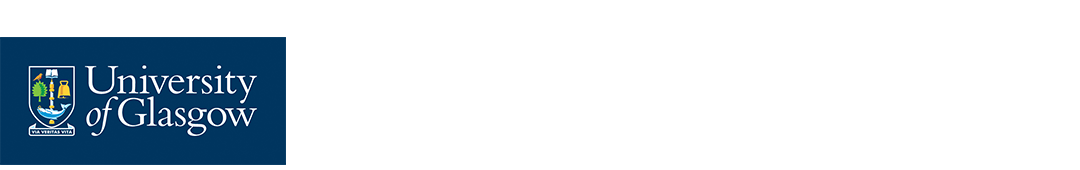 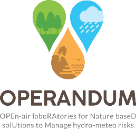 Conceptual framework for V & R assess. in the context of NBS (VR-NBS) (cont…)
Figure: Risk levels for different NBS implementation phases that relies on organic elements. Risk reduction can fluctuate seasonally.
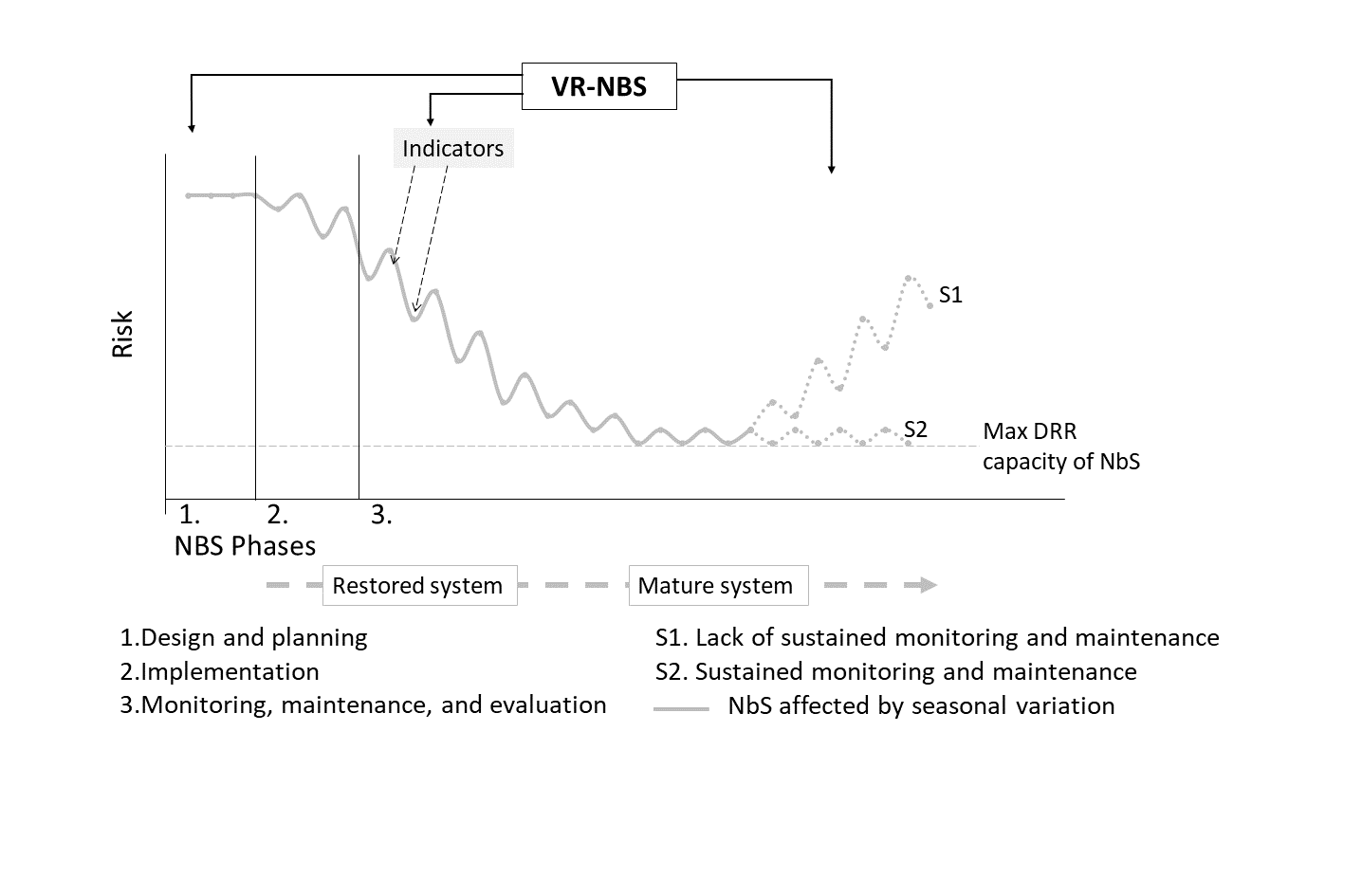 Adapted from Shah et al (2020) A review of hydro-meteorological hazard, vulnerability, and risk assessment frameworks and indicators in the context of nature-based solutions, submitted paper to International journal of Disaster Risk Reduction (under review)
© Authors. All rights reserved
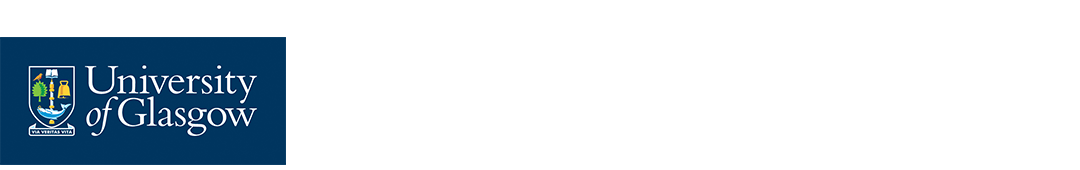 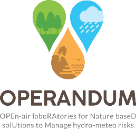 V&R assessment indicators identified
From literature review, FGD, Questionnaire survery 
135 indicators, classified by risk components
Further sorting  will be done according to SES context of OAL
Examples
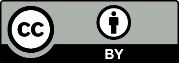 References

Cohen-Shacham, E., Walters, G., Janzen, C. & Maginnis, S. (eds.) (2016). Nature-based Solutions to address global societal challenges. Gland, Switzerland: IUCN. xiii + 97pp.

Sebesvari, Z., Renaud, F. G., Haas, S., Tessler, Z., Hagenlocher, M., Kloos, J., ... & Kuenzer, C. (2016). A review of vulnerability indicators for deltaic social–ecological systems. Sustainability Science, 11(4), 575-590.
Thank you